Meristotheca senegalensis
View of structure
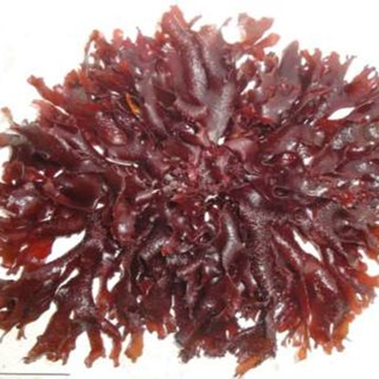 Ndeye Coumba Bousso, PhD –student, 28.04.2022
1
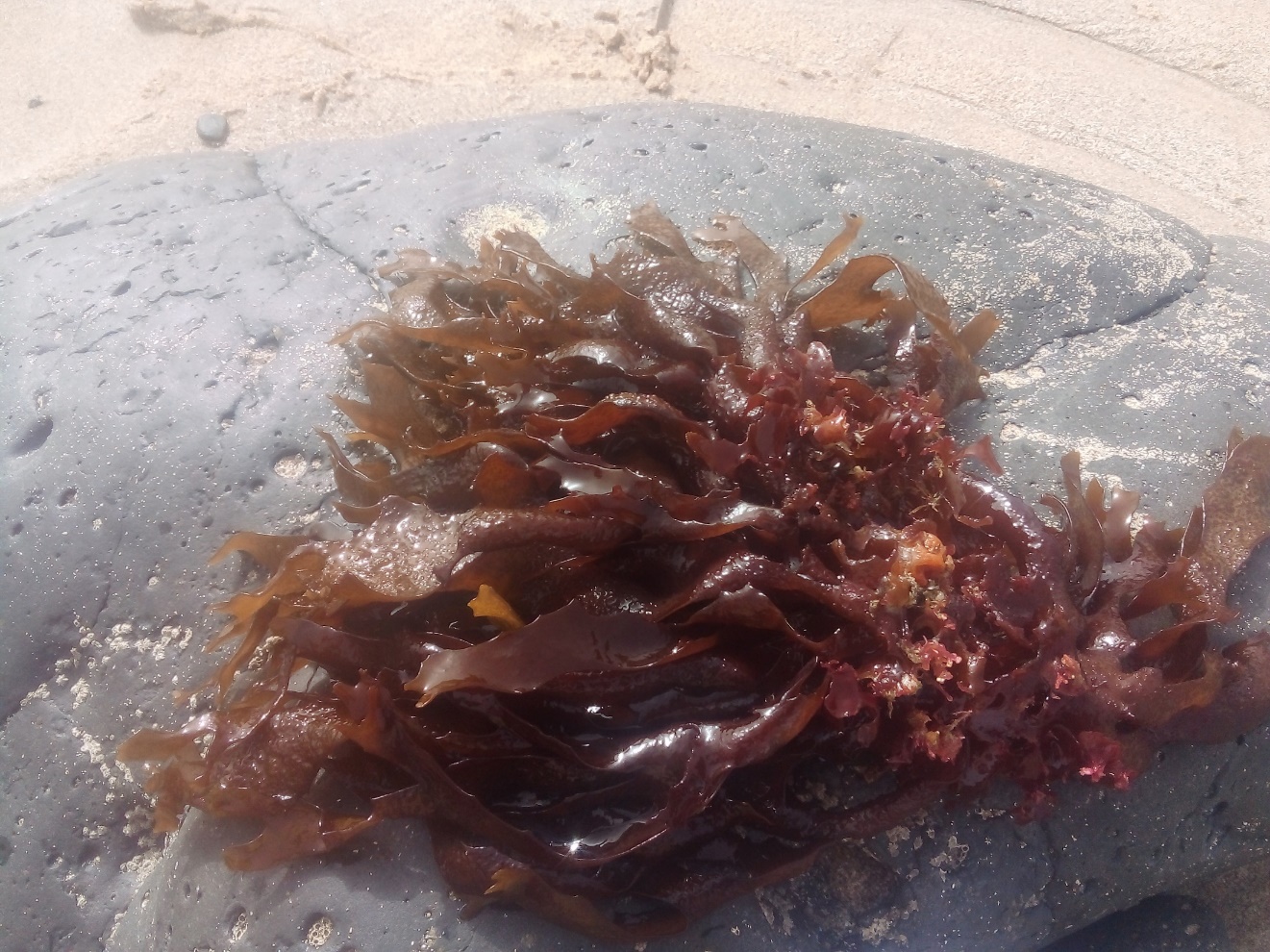 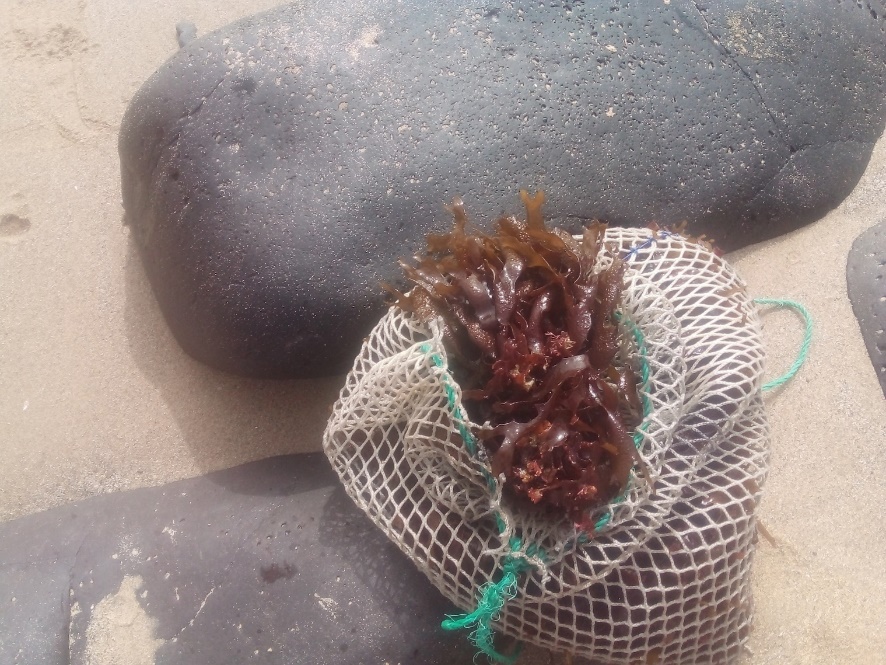 2
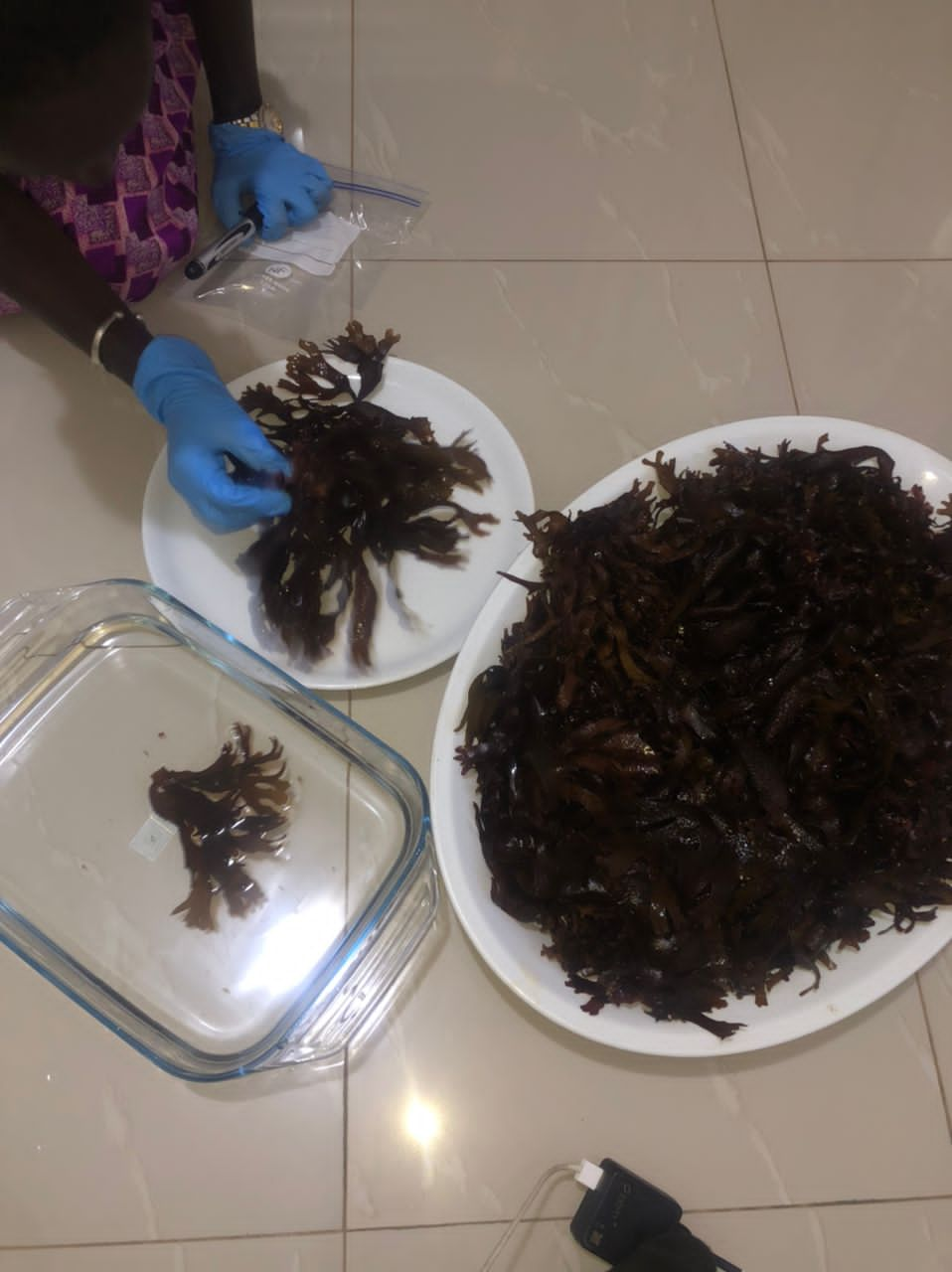 3
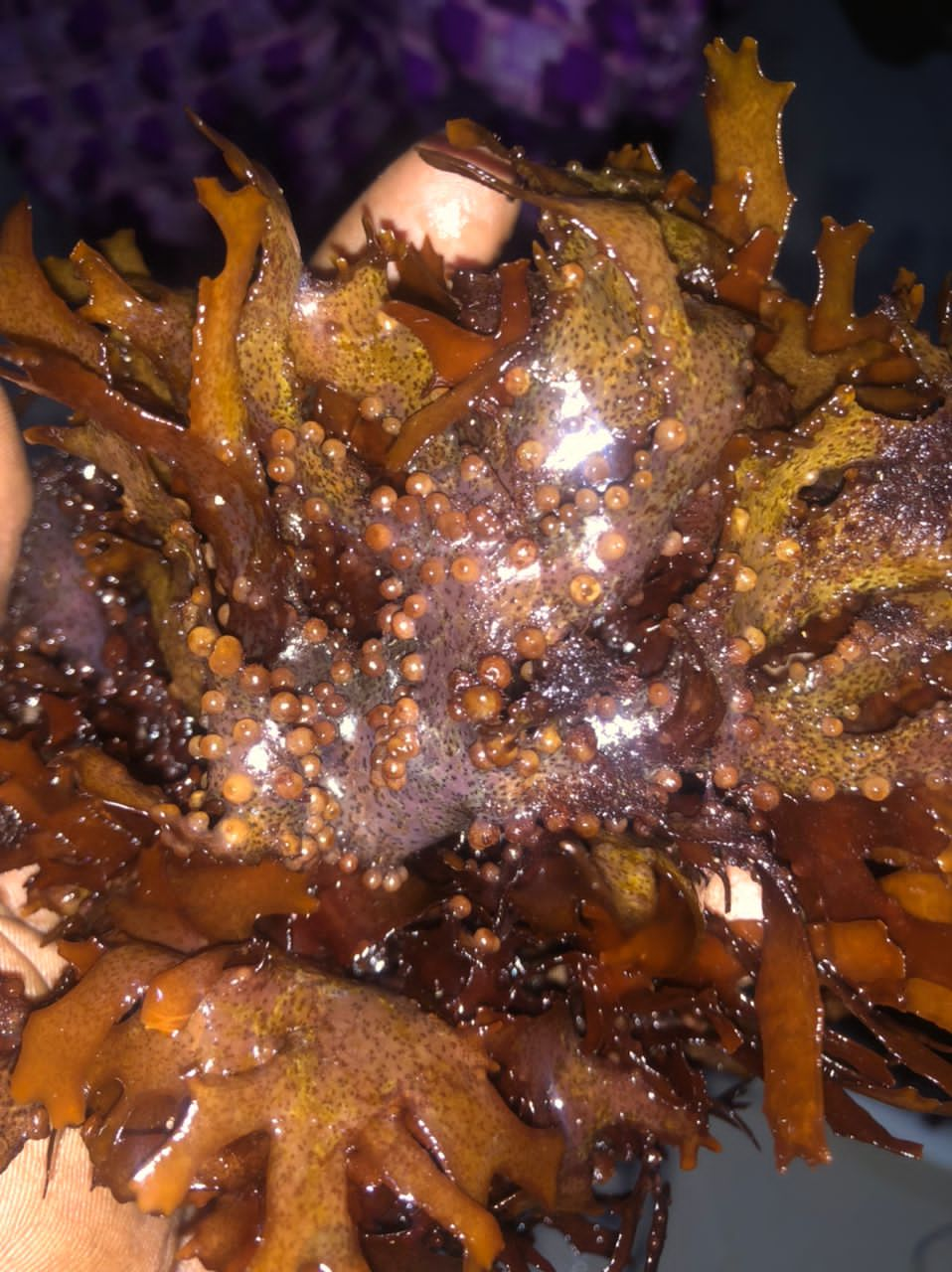 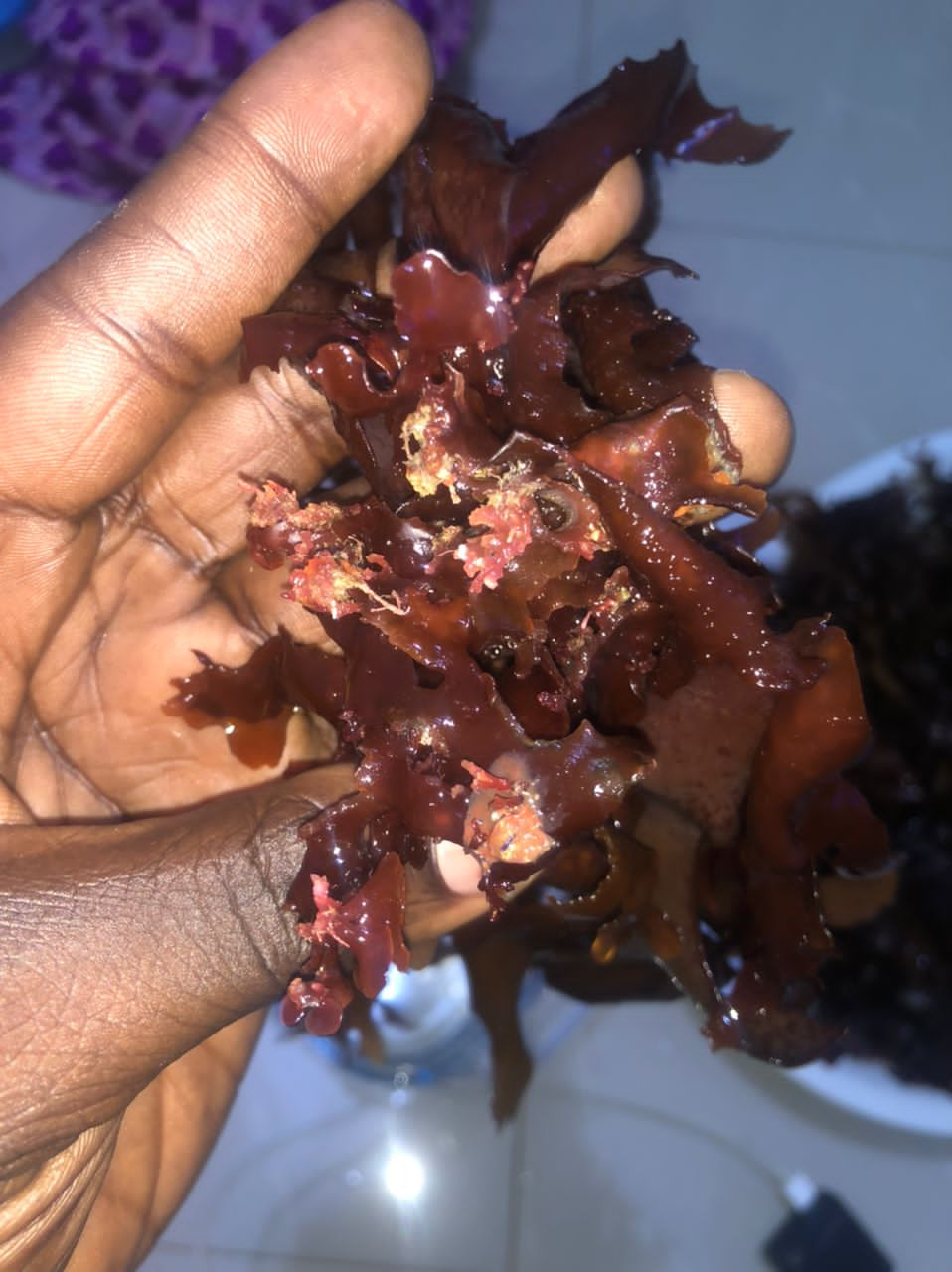 4
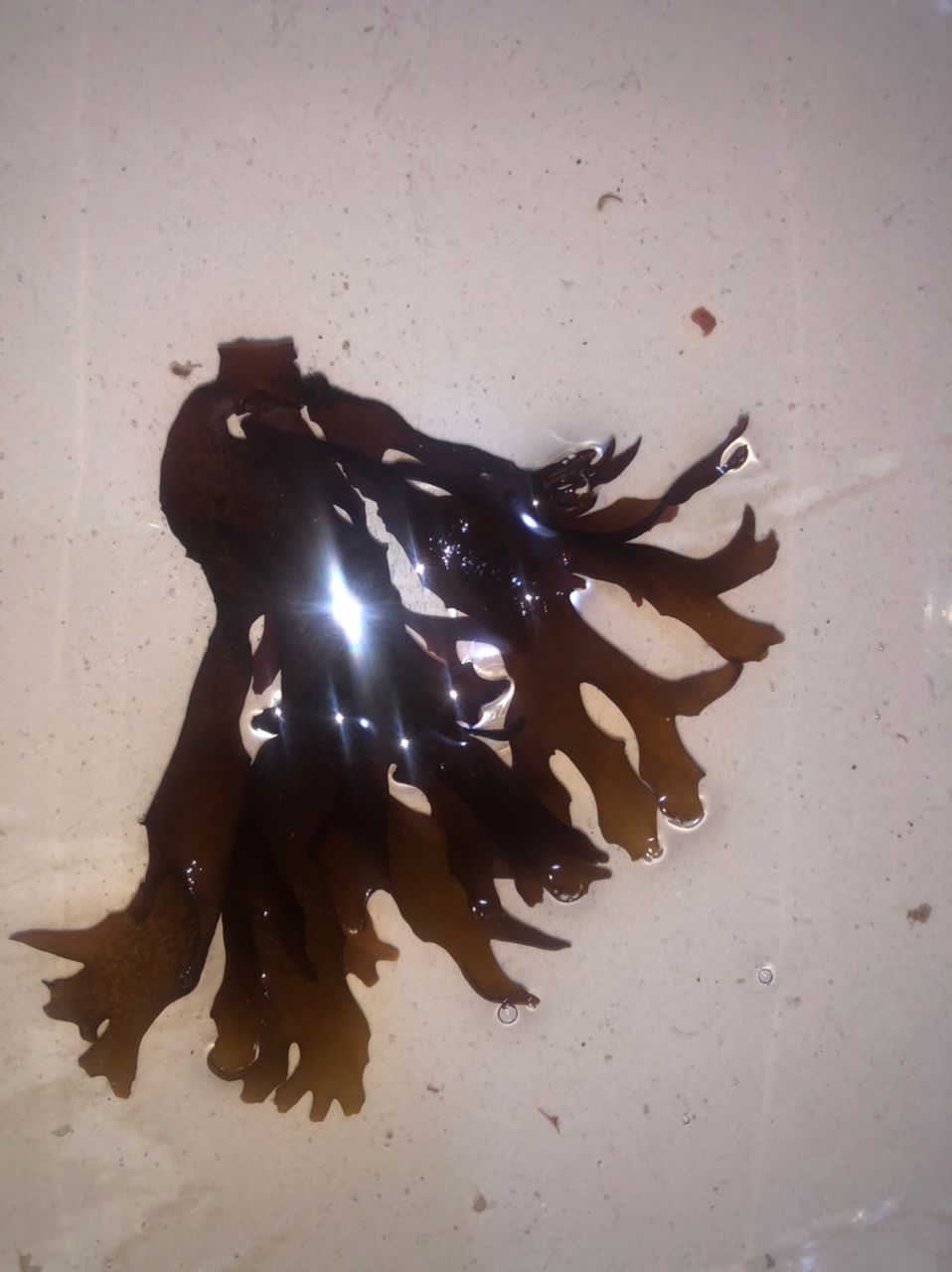 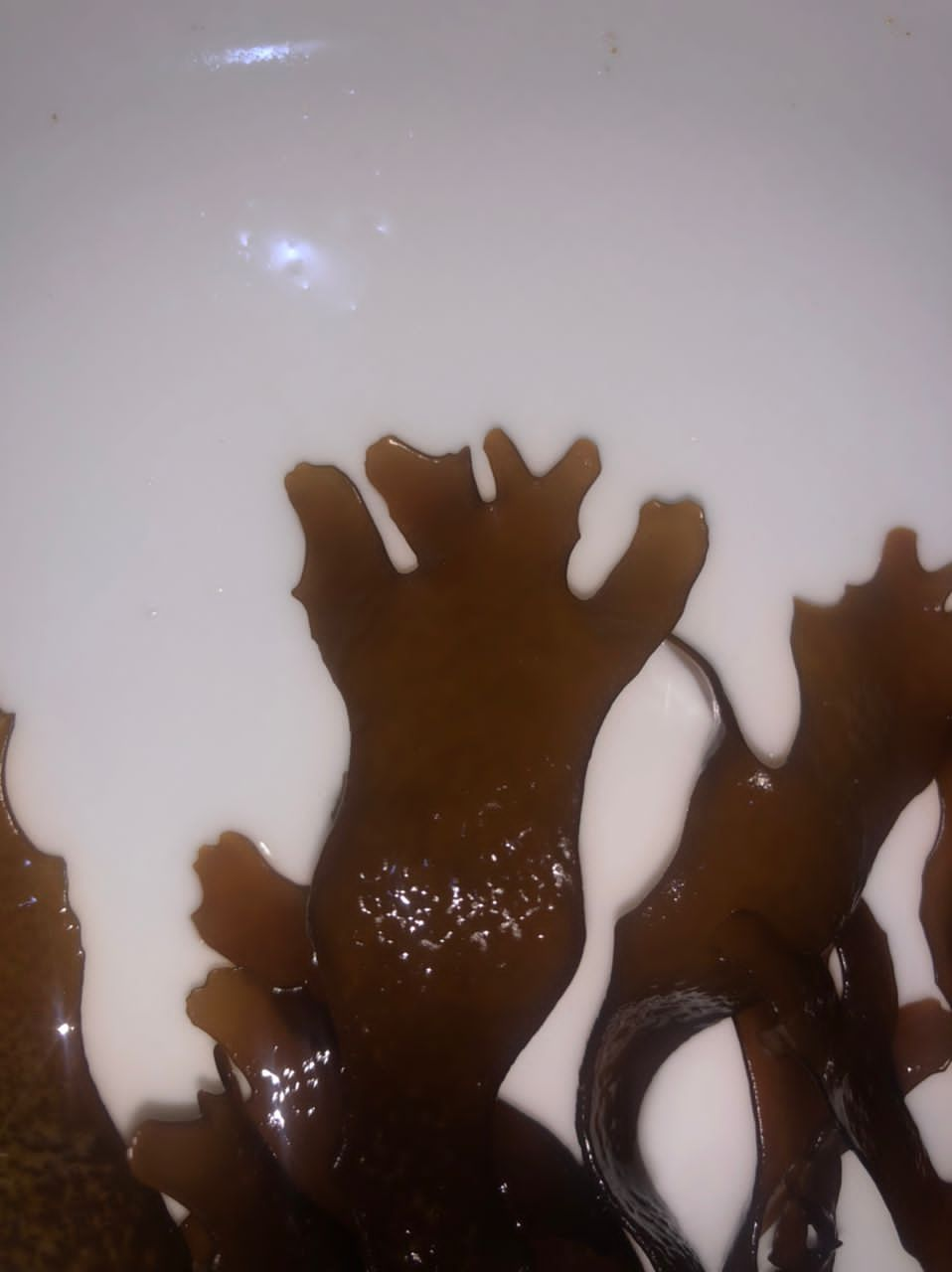 5
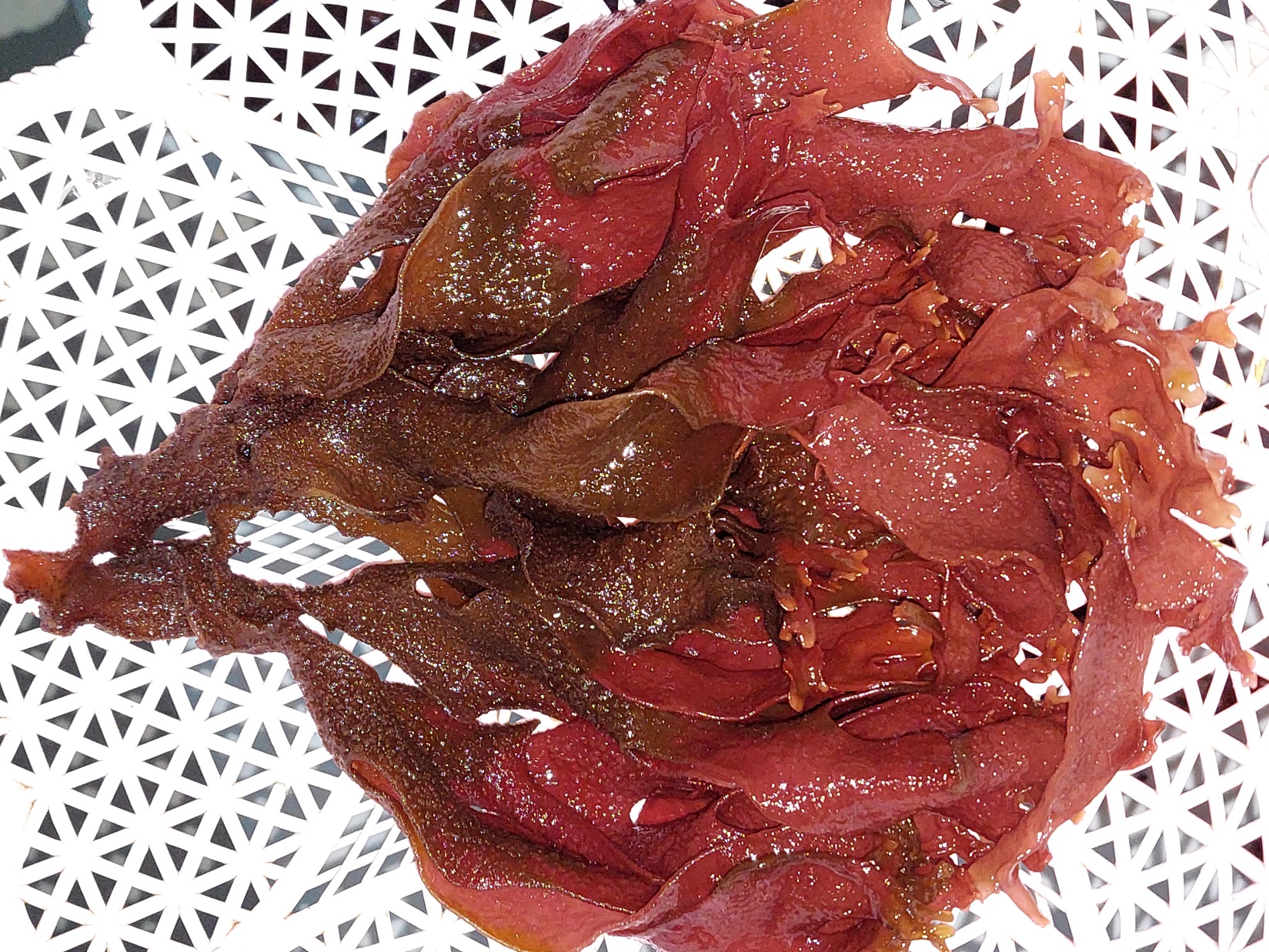 6
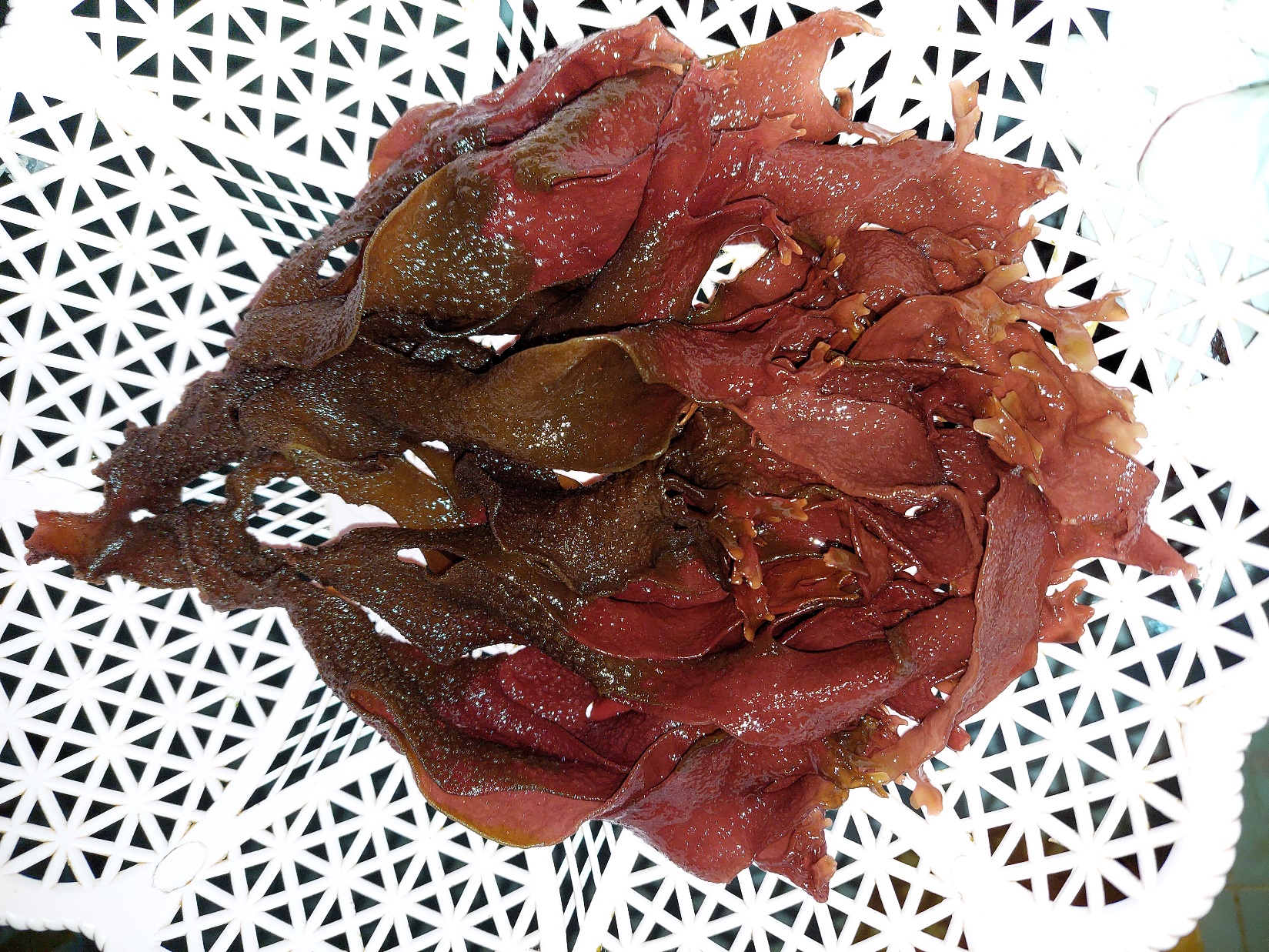 7
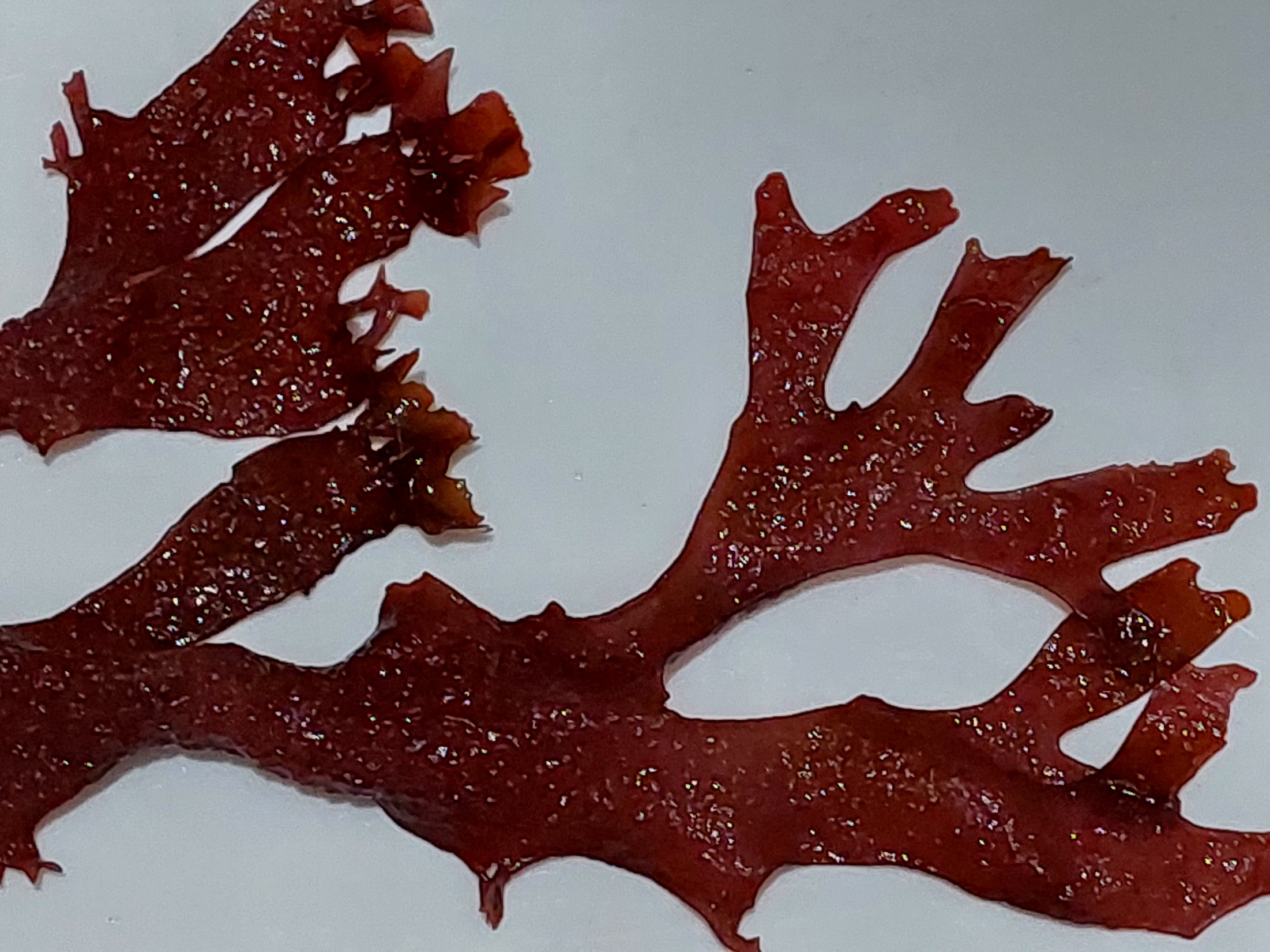 8
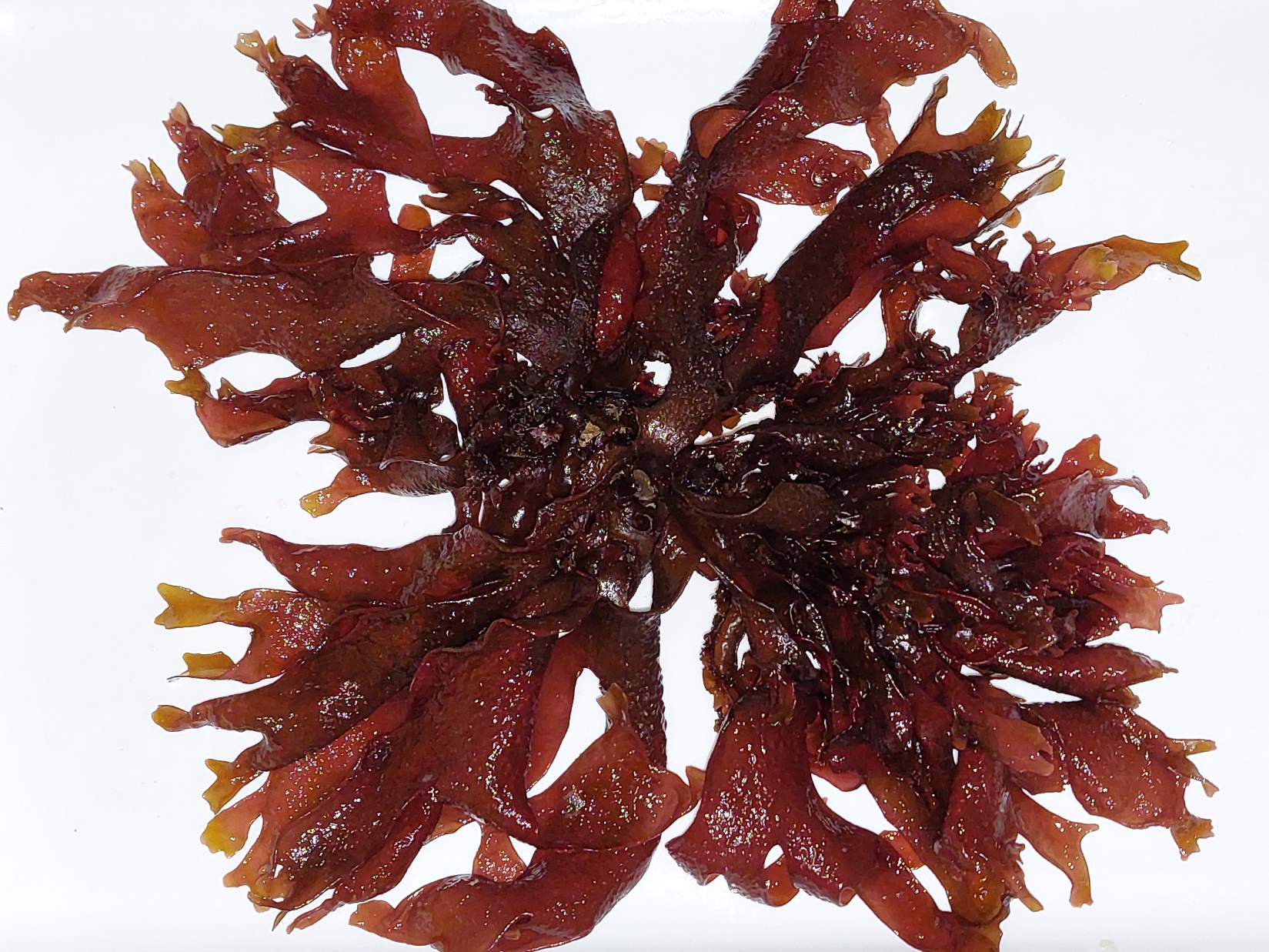 9
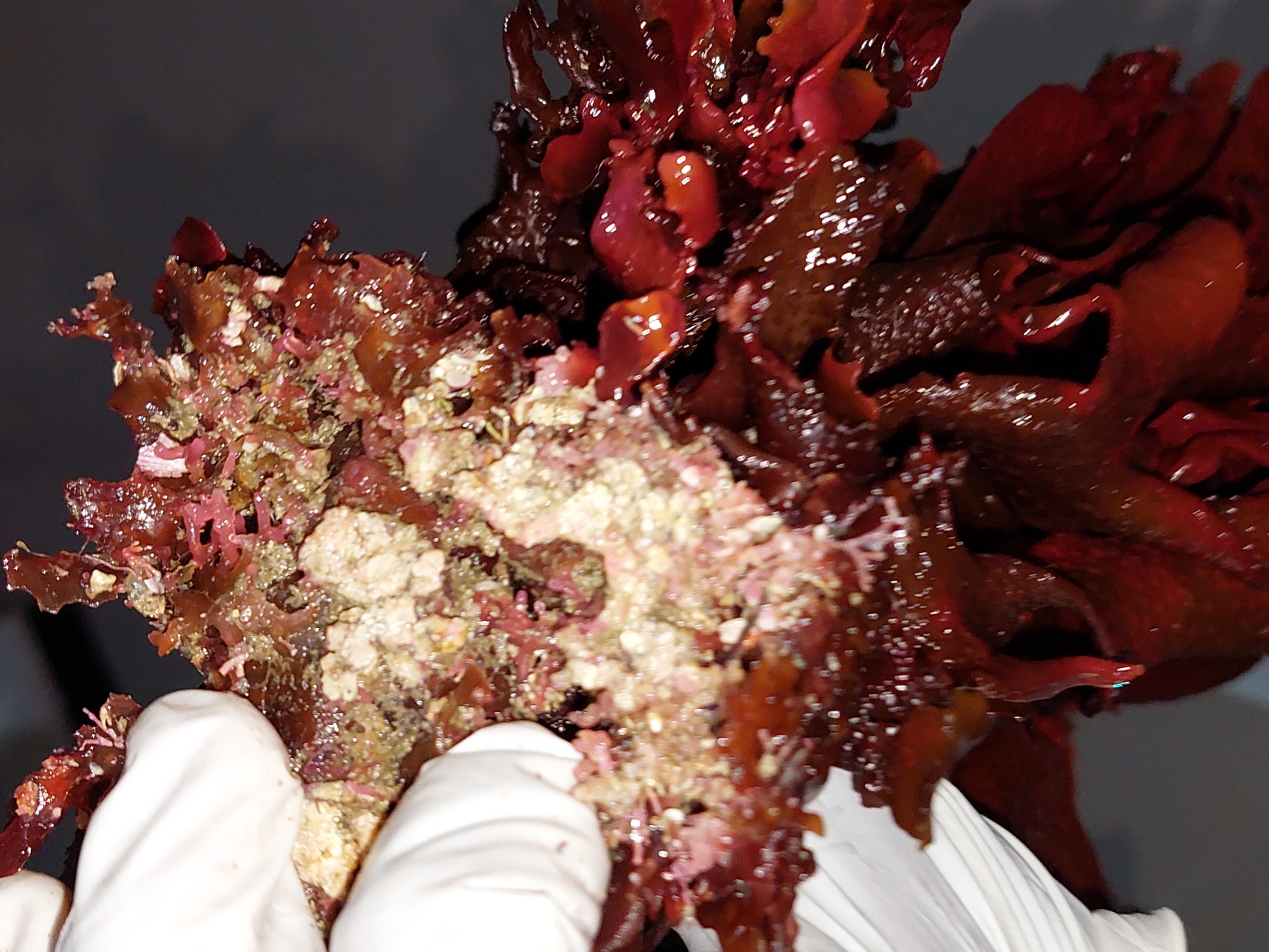 10
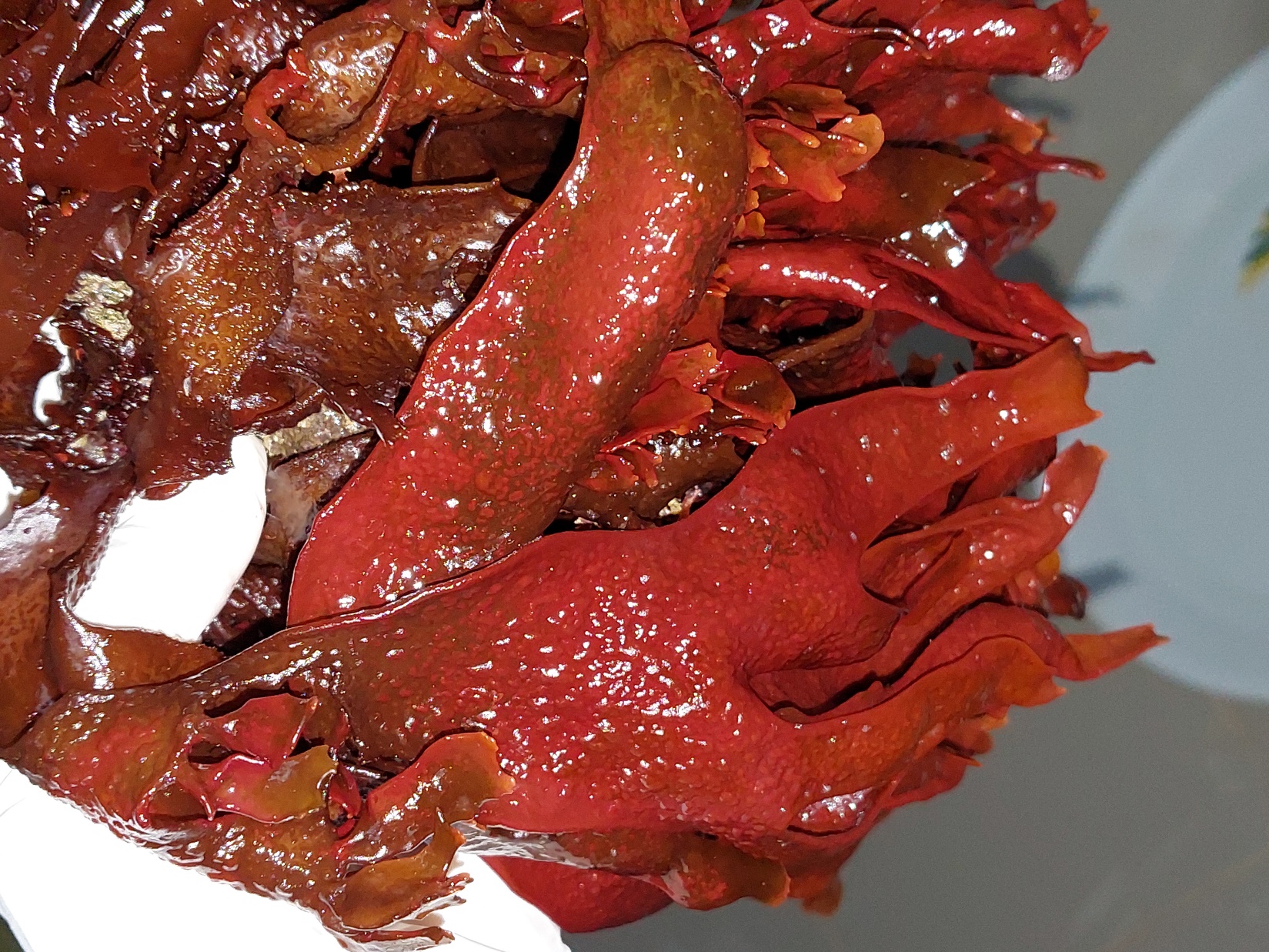 11
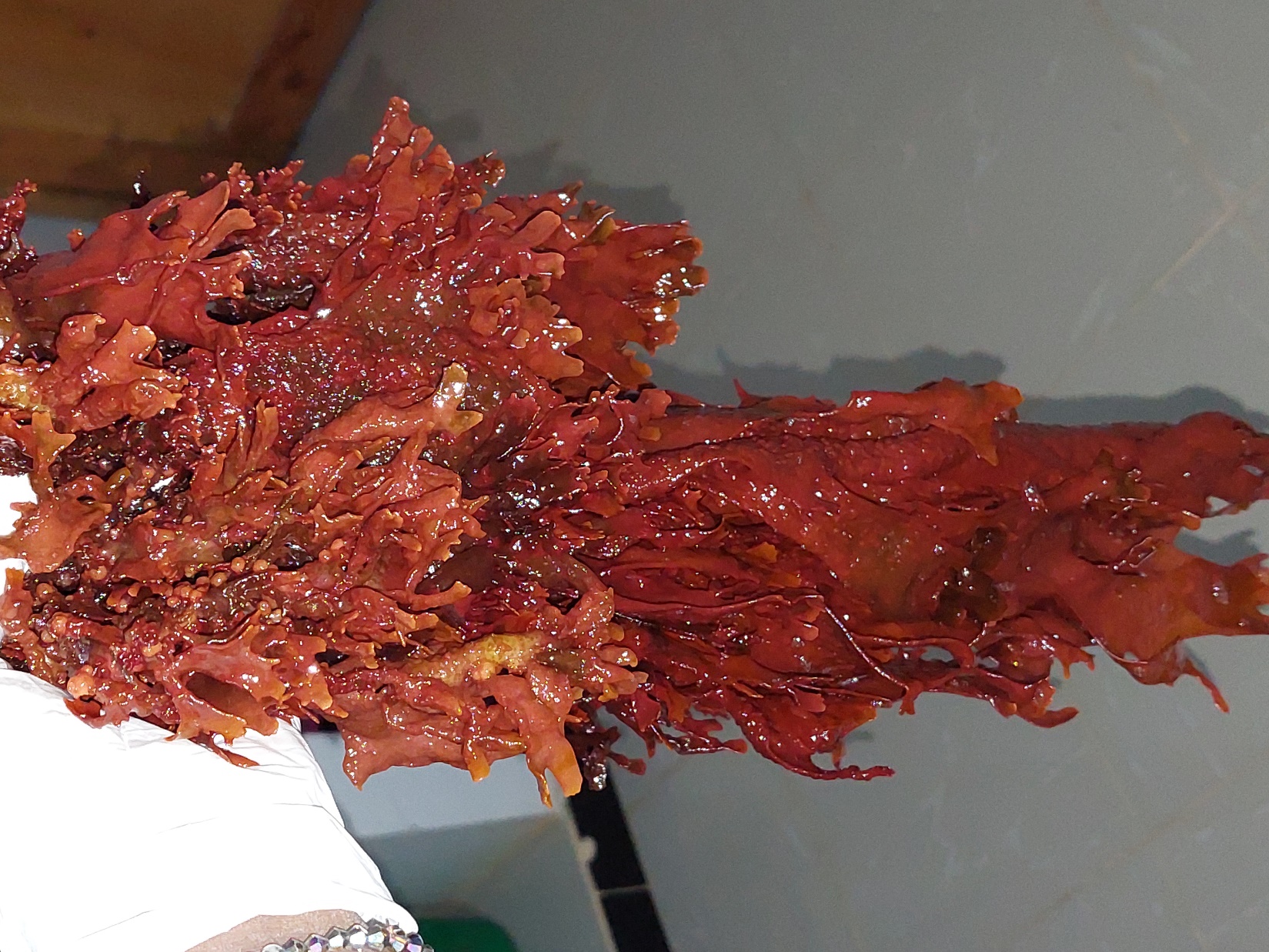 12
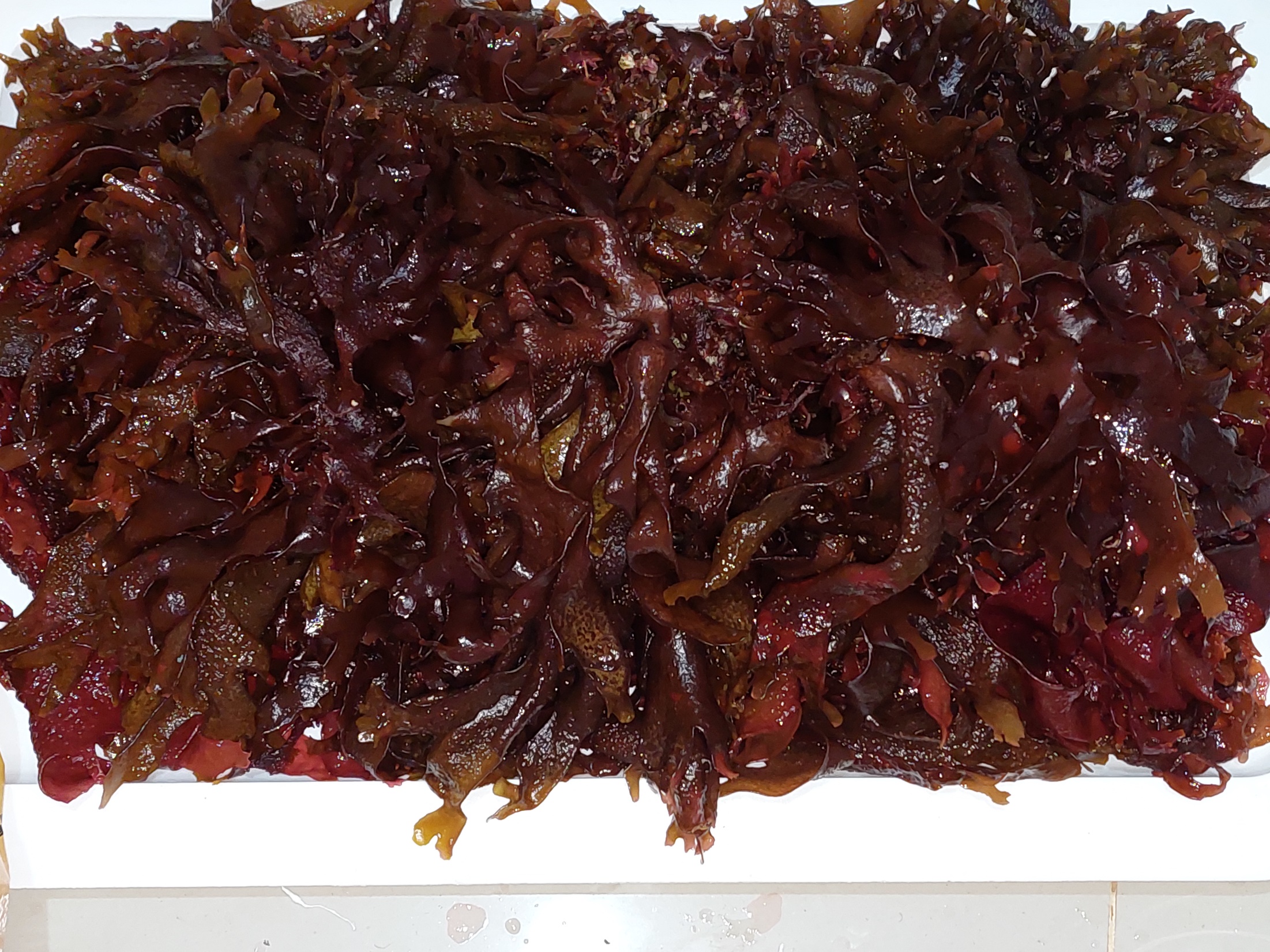 13
Thank you so much
14